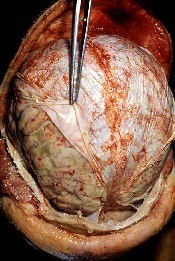 Drugs used inMeningitis Prof. M. Alhumayyd
Objectives
At the end of the lecture , students should :
Describe briefly common types of meningitis
Describe the principles of treatment
List the name of antibiotics used for treatment of meningitis
Describe the mechanism of action & adverse effects of the individual drugs
Definition
Meningitis is an inflammation
 of the protective membranes covering the brain and the spinal cord (meninges).
Causes
Infectious
Bacteria
Viruses
Fungi
Parasites
Non-infectious 
  e.g,spread of cancer to meninges(malignant meningitis),etc.
Bacterial meningitis
Is a serious , life threatening disease.
May lead to serious long –term consequences (e.g. deafness, epilepsy, hydrocephalus & cognitive deficits).
CAUSES OF BACTERIAL MENINGITIS
Neisseria meningitidis**
Streptococcus pneumoniae**
Staphylococcus aureus
Pseudomonas aeruginosae
Haemophilus  influenzae 
Listeria monocytogenes
Mycobacterium tuberculosis(tuberculous meningitis)
Route of transmission
The bacteria are carried by humans in the nose and throat and spread into the air by coughing and/ or sneezing. 

The pathogens spread from the respiratory tract to the blood stream and to the nervous system and cause bacterial meningitis .
SYMPTOMS OF BACTRIAL MENINGITIS
High fever*
Severe headache*
Stiff neck*
Irritability
Seizures
Vomiting
TREATMENT PRINCIPLES
Emergency hospitalization

Antibiotics

Measures for treatment of complications
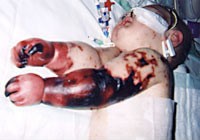 Treatment  Principles
Antibiotic selected must penetrate adequately  into the CSF.

       Regimen chosen must have potent    		activity against  known or 				suspected pathogens & 				exert a bactericidal  effect.(Empiric?)
Antibiotics for treatment of bacterial meningitis
Cephalosporins
    Ceftriaxone, i.v; Cefotaxime, i.v, Ceftazidime,i.v
Penicillins
    Penicillin G, i.v; Ampicillin, i.v
Glycopeptides
    Vancomycin, i.v
Aminoglycosides
    Gentamicin, i.v
Cephalosporins
Ceftriaxone (children & adults).
Cefotaxime (preferred in neonates). 
Ceftazidime (excellent against p. aeruginosae)
Mechanism of action
Inhibits bacterial cell wall synthesis(bactericidal)

Side effects
1. Hypersensitivity reactions- most common   
2. Thrombophlebitis
3. Superinfections
4. Diarrhea
Penicillins
Penicillin G(narrow spectrum),i.v. & Ampicillin(broad spectrum),i.v.
Mechanism of action
Inhibits bacterial cell wall synthesis(bactericidal)
Adverse effects of penicillins
.Hypersensitivity 
. Super infections
. Diarrhea
. May cause convulsions after high doses by
 i.v or in renal failure.
Vancomycin
Active only against Gm+ve bacteria

In combination with3rd generation cephalosporins for treatment of meningitis caused by penicillin resistant pneumococci.

Against Methicillin resistant S. aureus (MRSA).
Vancomycin
Mechanism of action 
  Inhibits bacterial cell wall synthesis

Antibacterial activity
Bactericidal against G+ bacteria,especially
Staphylococci(including B-lactamase
producing,MRSA).
Not effective against G- bacteria

Given by slow i.v infusion.
Adverse Effects of vancomycin
Phlebitis at the site of injection

Ototoxicity & Nephrotoxicity(high conc.)

Rapid infusion:
Histamine release(flushing of upper body (Red man or red neck syndrome) & hypotension{minimized if injected slowly}.
AMINOGLYCOSIDES
e.g. Gentamicin,i.v.

Antibacterial Spectrum
Bactericidal ( exclusive for aerobic G- bacteria ).

Mechanism of action
Inhibit protein synthesis ( 30s subunit )
Adverse Effects of Gentamicin
Ototoxicity & nephrotoxicity  
 (directly related to serum conc.)

Neuromuscular blockade ( very high dose )
Prevention better than cure
Haemophilus influenzae type b (Hib) vaccines —  routine childhood immunization . 

Pneumococcal polysaccharide vaccine (PPSV) for older children and adults

Meningococcal conjugate vaccine ,  
         people going to Hajj.